A magánhangzók
a, á, e, é, i, í, o, ó, ö, ő, u, ú, ü, ű
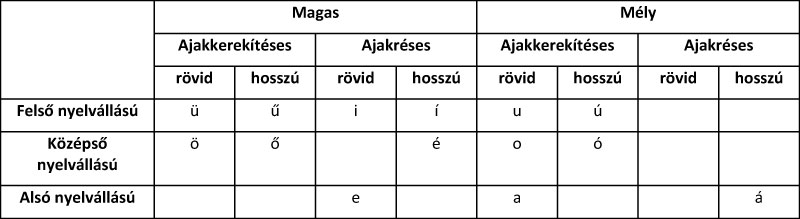 Forrás: https://regi.tankonyvtar.hu/hu/tartalom/tamop412b2/2013-0002_a_szakmai_nyelvmuveles_alapjai/SN/ssnjs513g.scorm
Rövid magánhangzók
a, e, i, o, ö, u, ü
Hosszú magánhangzók
á, é, í, ó, ő, ú,ű
Gyakorlatok
E-É: f…h…r, b…sz…l, k…v…s, j…gy…t, …gyb…, m…l…g, n…gyv…nn…gy, …l…g, cs…sz…, r…t…s, …t…l.


nem, szek-ve, nye-ke-ret: Nem veszek kenyeret. 

egy, me-ter-ét, ke-sek-re………………………………………………….. 
egy, met-né, dzser-me-ne-rel, ge-szél-be-tek…………………….. 
gel-reg, nye-ret-ke, szem-e………………………………………………… 
ben-dél, e-de-bé-lek…………………………………………………………… 
te-es, vét-té, zek-né…………………………………………………………….

O-Ó: ...ll..., al...m, hal...m, m...l..., p...l..., áll..., ...ldal, t...ld, p...t, k...s, p...rtéka, hár...m, b...t...rkál, p...r...lt...
Gyakorlatok forrása:Gyöngyösi, Lívia; Kampó, Ildikó; M. Pintér, Tibor A magyar kiejtés tanításának elmélete és gyakorlata, Budapest, Magyarország : Károli Gáspár Református Egyetem BTK, L'Harmattan Kiadó, 2018
A
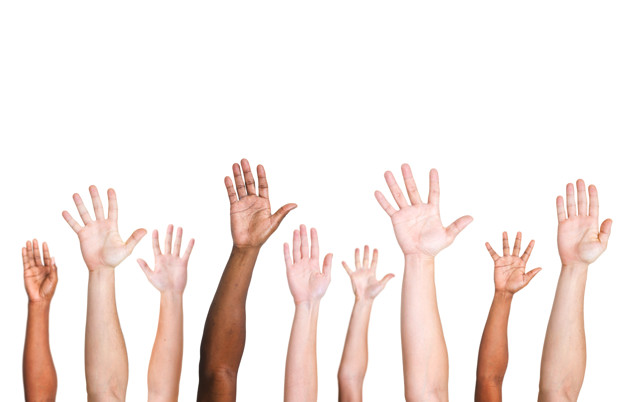 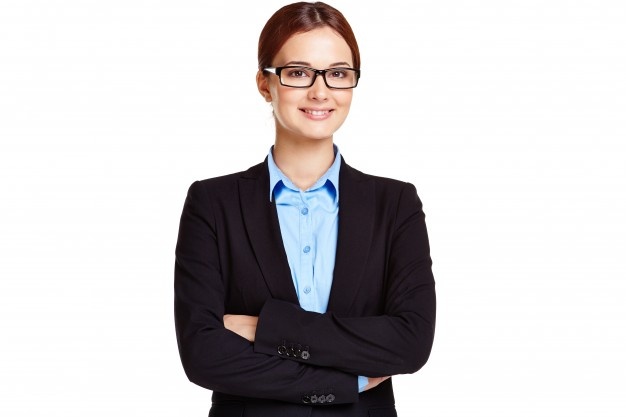 Á
https://image.freepik.com/
ház, táj, arc, kar, lát, más, száj, mar, tar, máj, kád, már, ad, has, hát
E
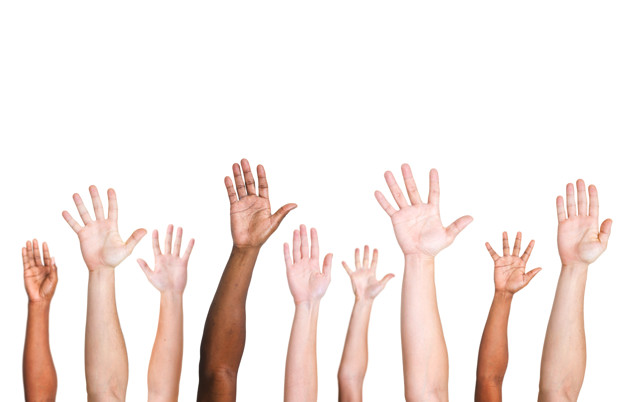 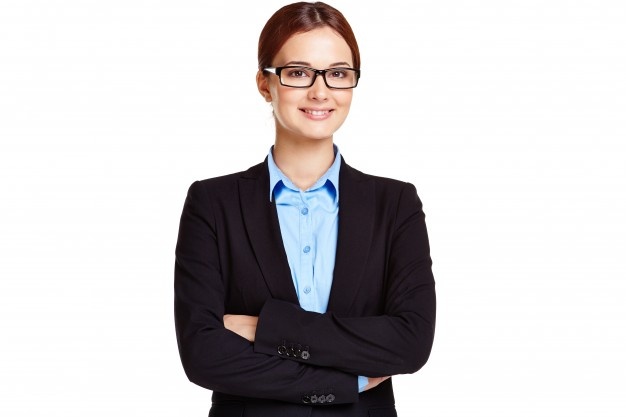 Í
https://image.freepik.com/
kéz, pénz, szép, bír, lép, kér, hív, híd, mér, bér, szív, hír, csíp, kép, kés, szed, les